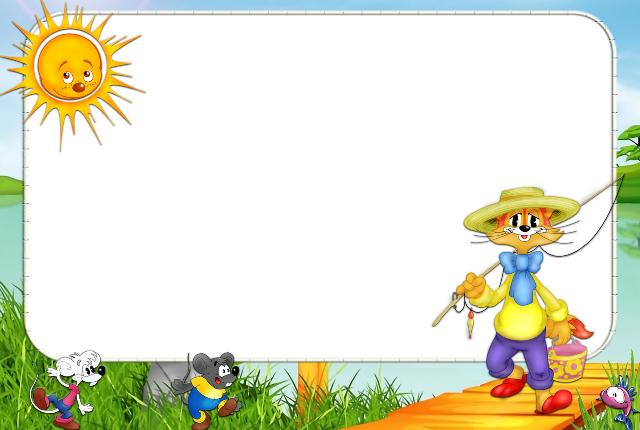 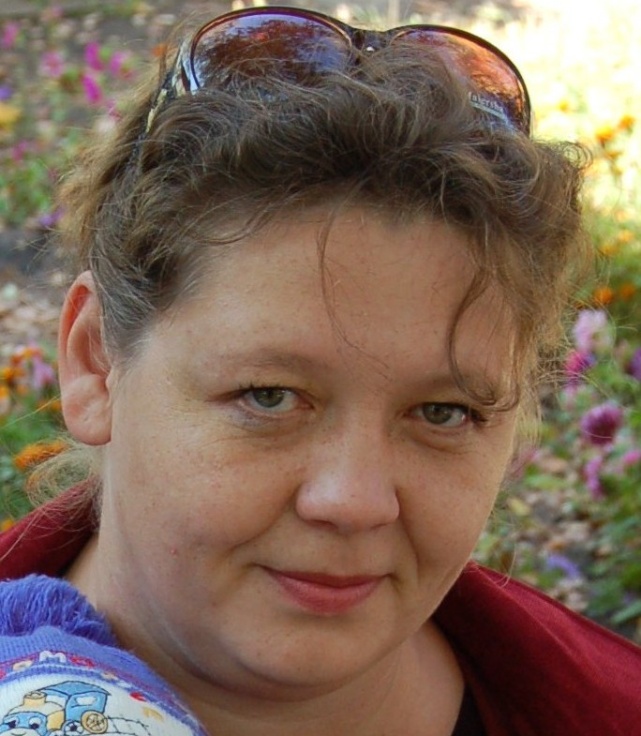 ГОСТЕВА
НАТАЛЬЯ
ВЛАДИМИРОВНА
МДОУ «ЗАХАРОВСКИЙ ДЕТСКИЙ САД №1
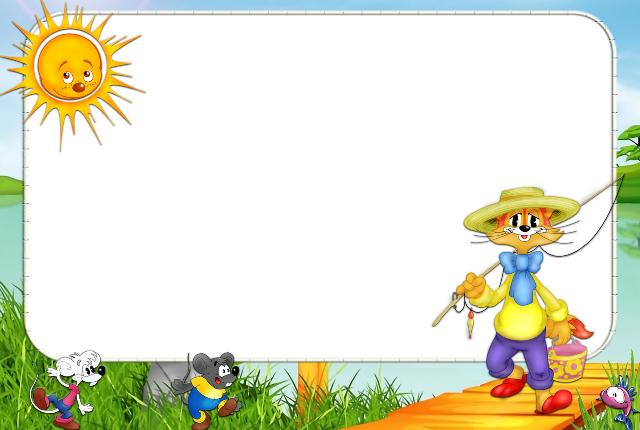 ФОРМИРОВАНИЕ ДРУЖЕСКИХ
ВЗАИМООТНОШЕНИЙ У ДЕТЕЙ 
СТАРШЕГО
ДОШКОЛЬНОГО 
ВОЗРАСТА
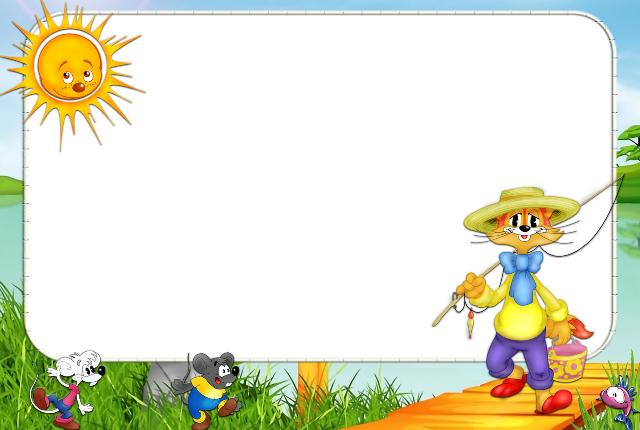 Цель работы
Воспитывать дружеские взаимоотношения между детьми старшего дошкольного возраста.
Задачи:
1. Систематизировать и обобщить
правила культуры общения со сверстниками.
2. Формировать у детей умение оценивать свои поступки и поступки сверстников через
художественные образы и сюжеты.
3. Воспитывать уверенность в том, что дружба является одним из важнейших качеств во взаимоотношениях между людьми.
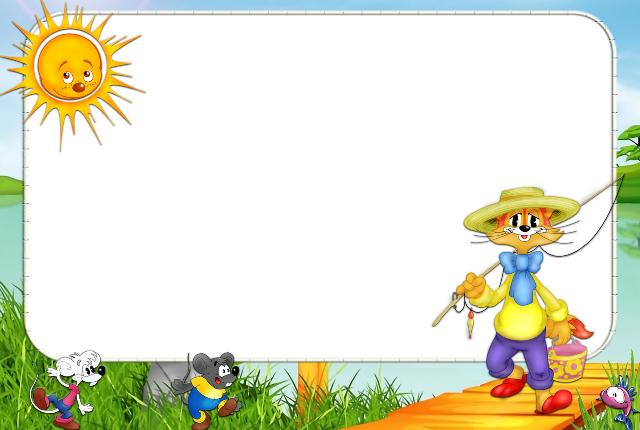 Актуальность 
Проблема становления межличностного общения на основе человечных отношений связана с дефицитом воспитанности, доброты, культуры, неустойчивыми нравственными критериями в воспитании ребенка в сегодняшних условиях.
 Необходимость раннего формирования 
положительного опыта общения детей обусловлена
 тем, что его отсутствие приводит к стихийному 
возникновению у них негативных форм поведения,
 к ненужным конфликтам. 
Дети стремятся, но часто не умеют вступать в
 контакт, выбирать уместные способы общения 
со сверстниками, со взрослыми, проявлять вежливое, доброжелательное отношение к ним,
 соблюдать,  разговаривая,  этикет, 
 слушать партнера.
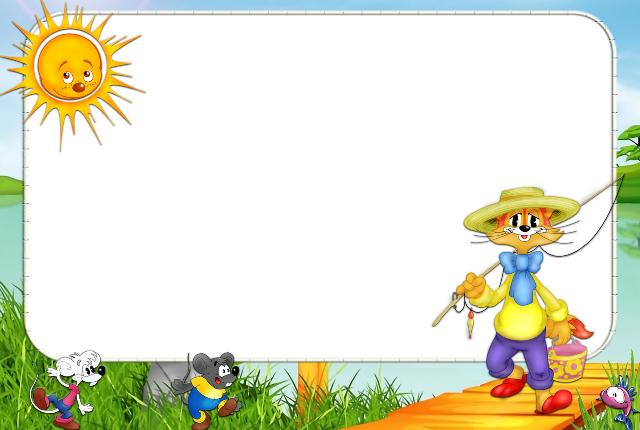 Большую роль на формирование отношения детей друг с другом оказывает игра!
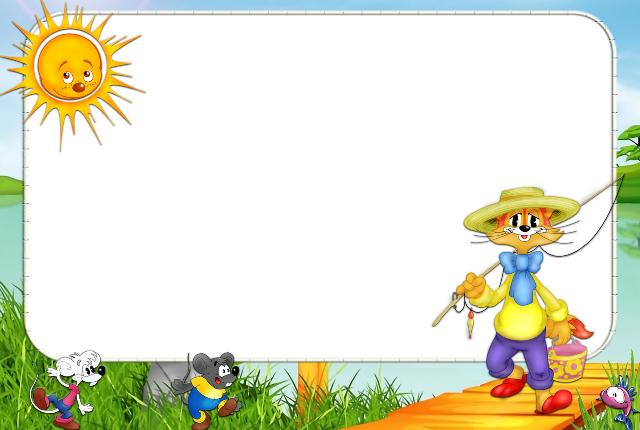 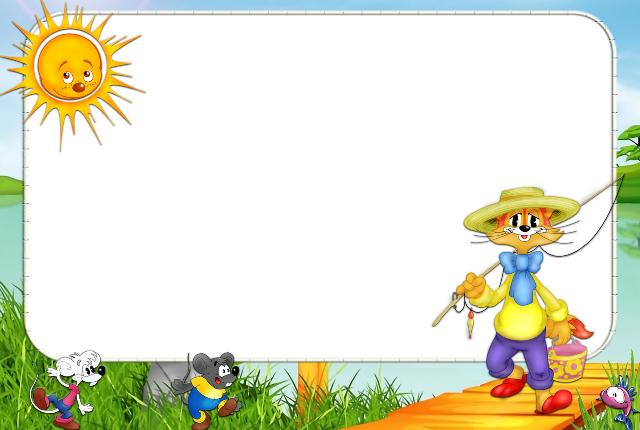 ЦВЕТОК ДРУЖБЫ!
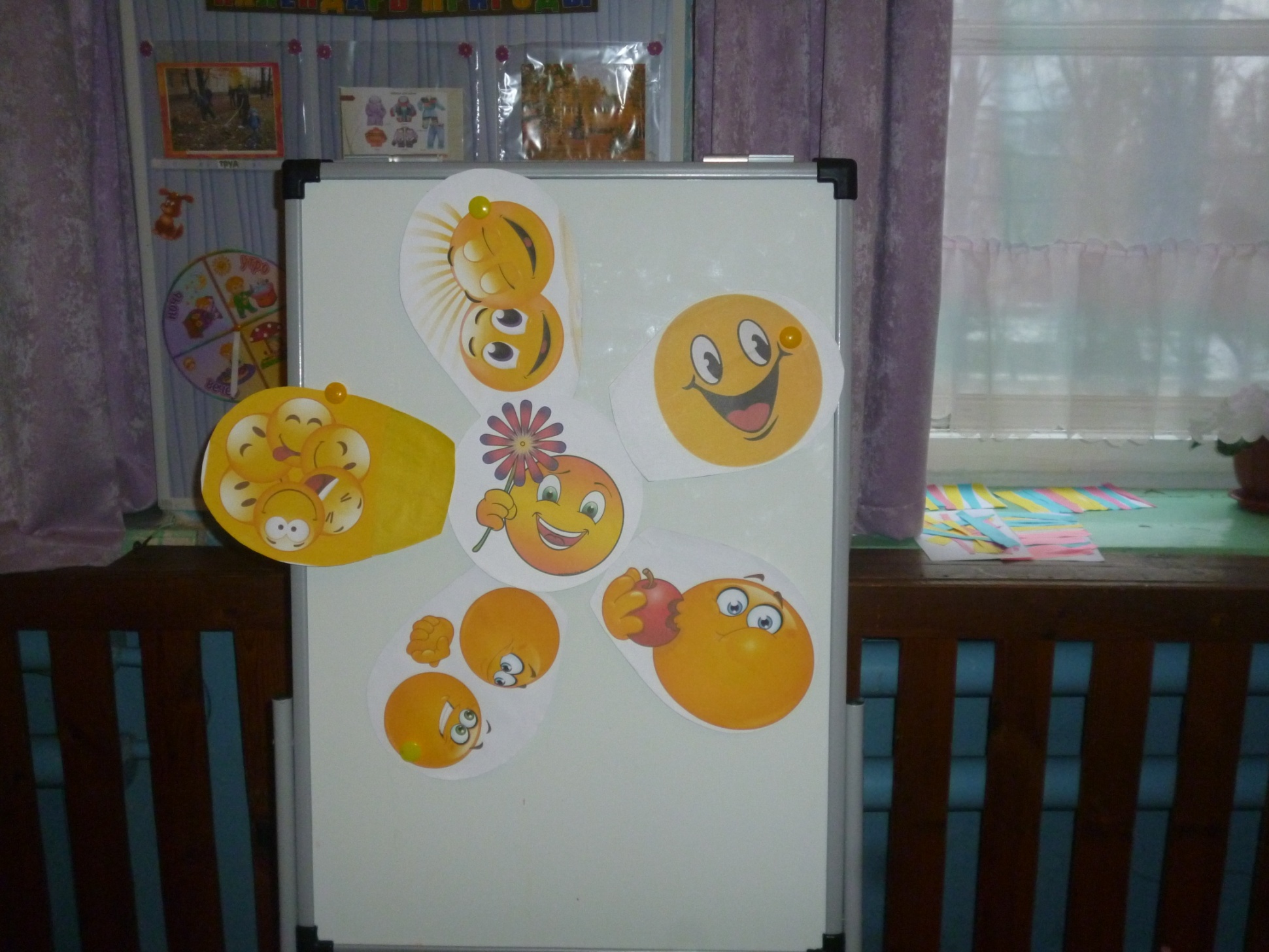 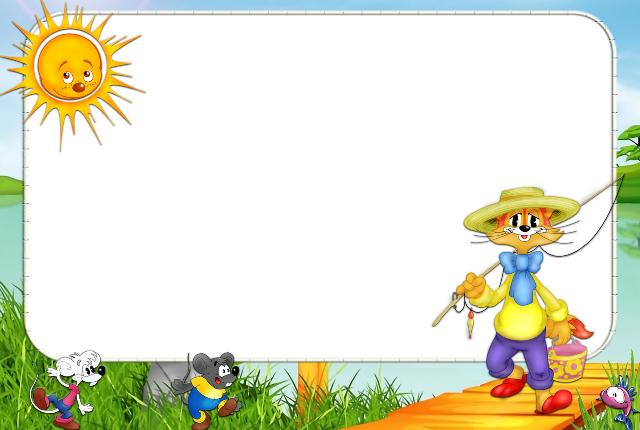 ЧАЩЕ УЛЫБАЙСЯ- И У ТЕБЯ БУДЕТ МНОГО ДРУЗЕЙ!
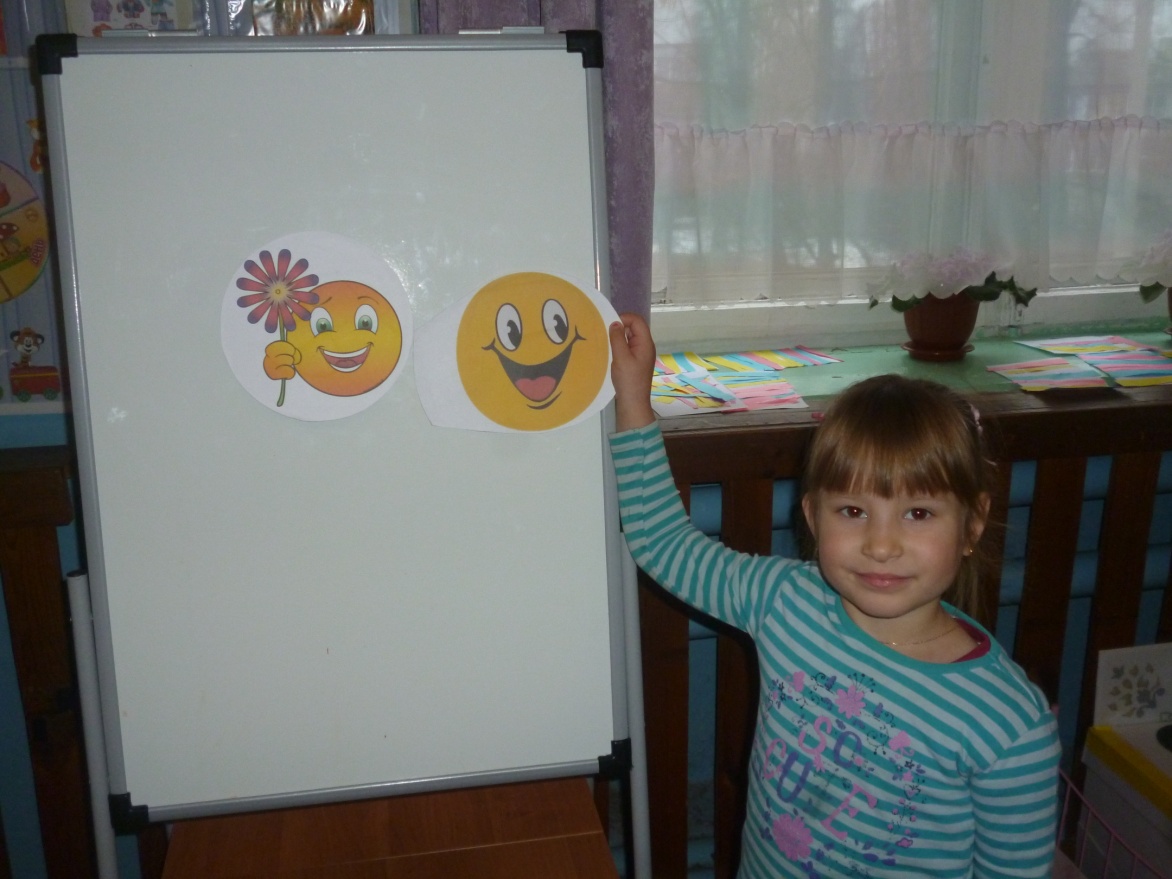 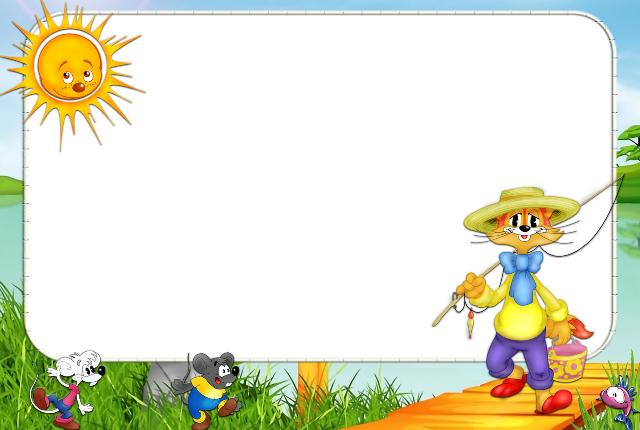 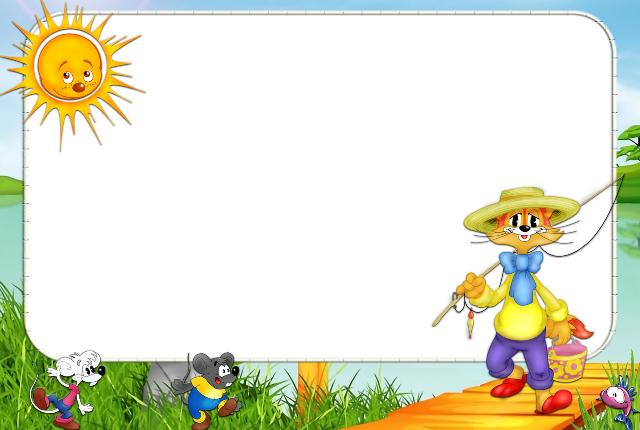 ДИДАКТИЧЕСКАЯ ИГРА 
« ДОБРАЯ УЛЫБКА»
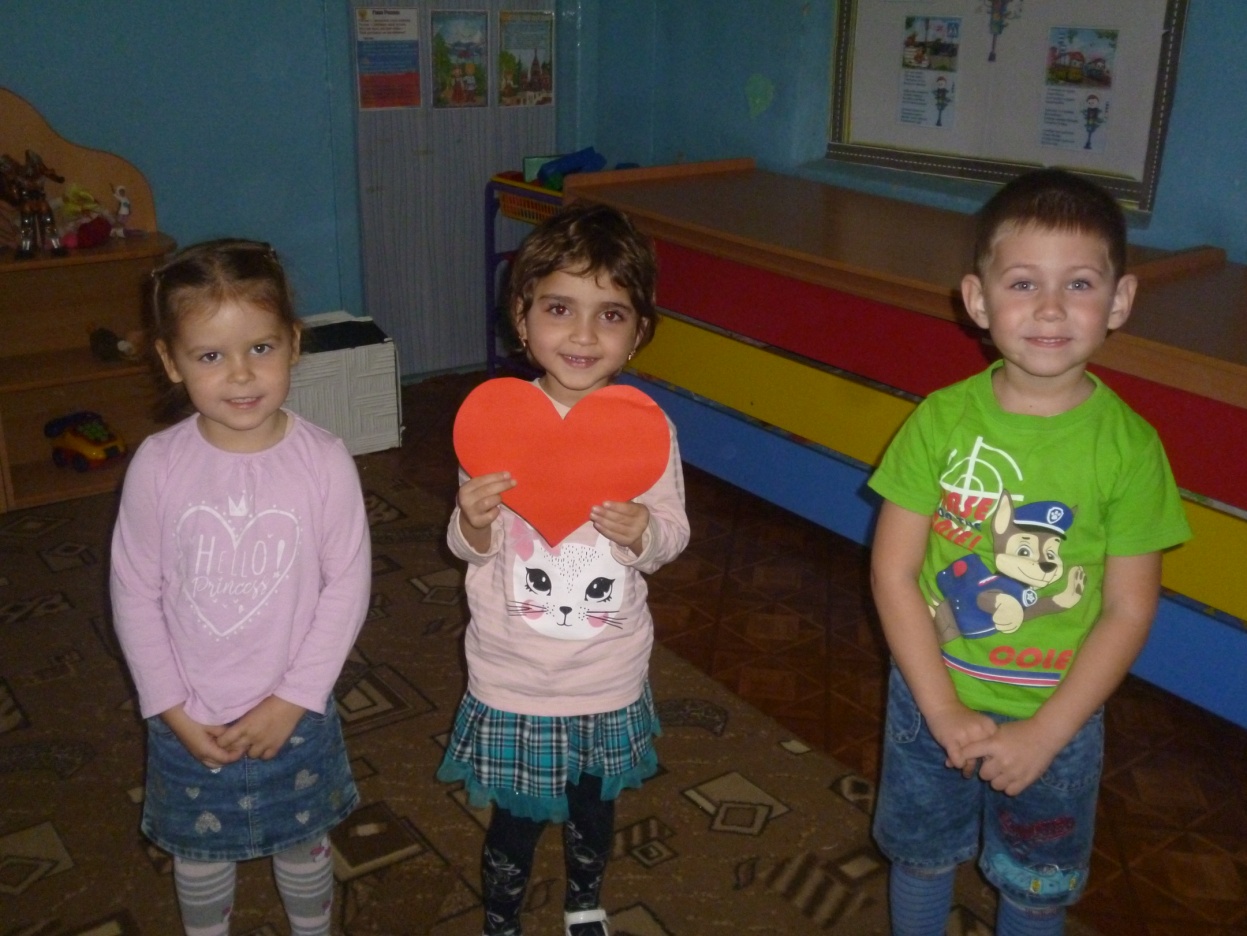 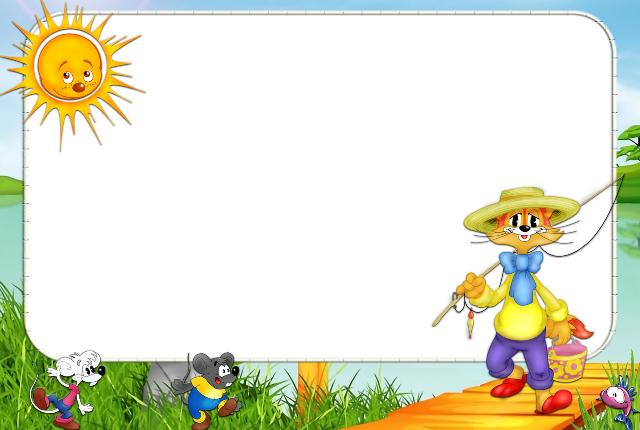 НЕ БУДЬ ЖАДНЫМ, ДЕЛИСЬ С ДРУГИМИ !
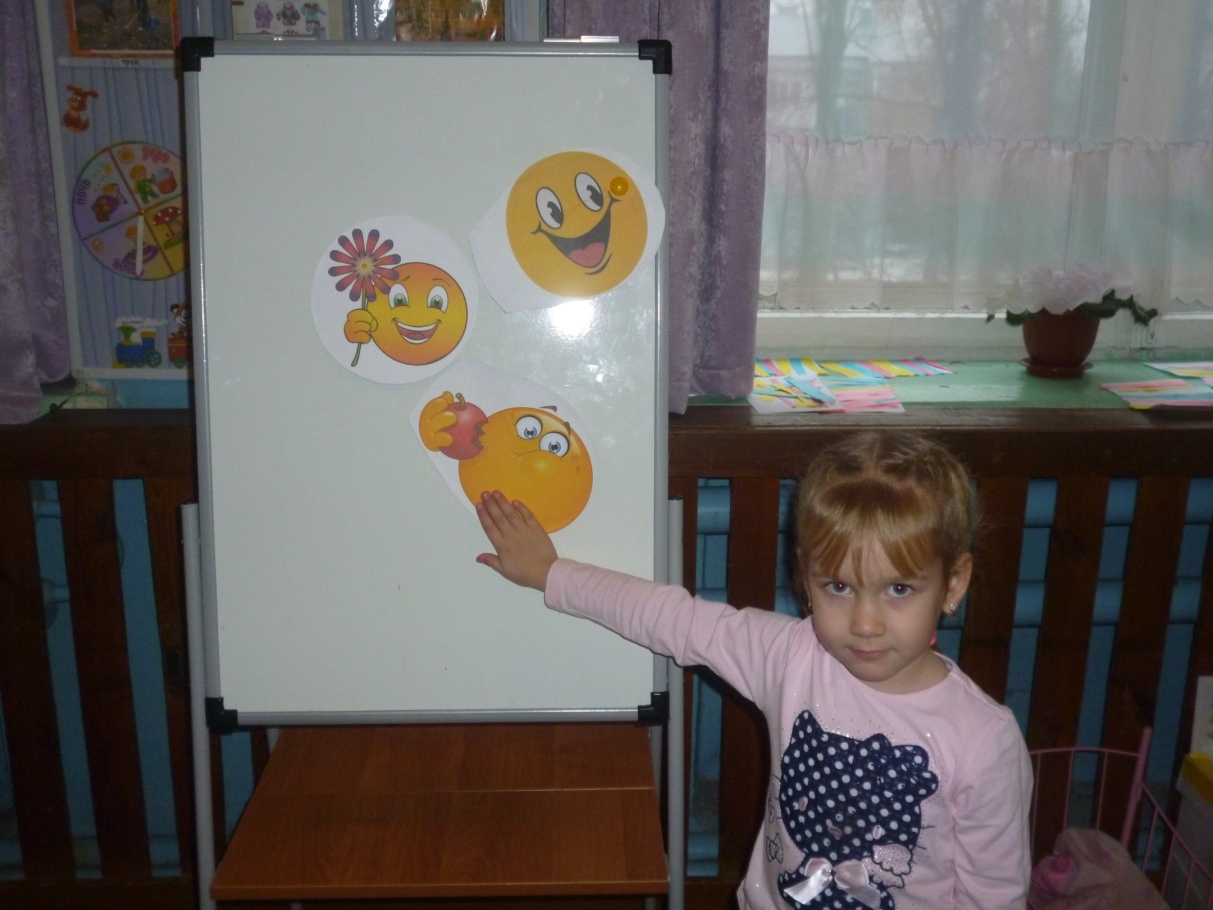 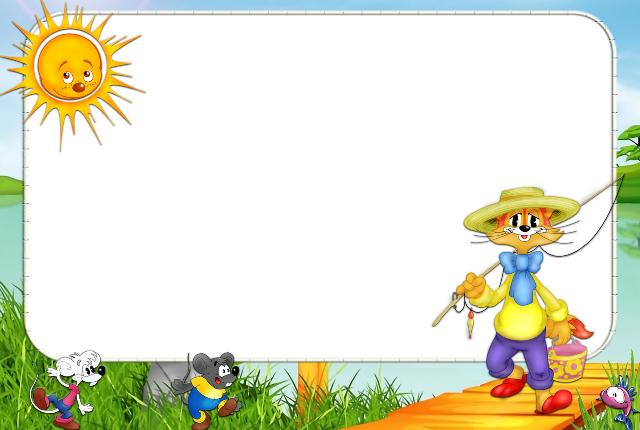 ДИДАКТИЧЕСКАЯ ИГРА «ЖАДИНА »
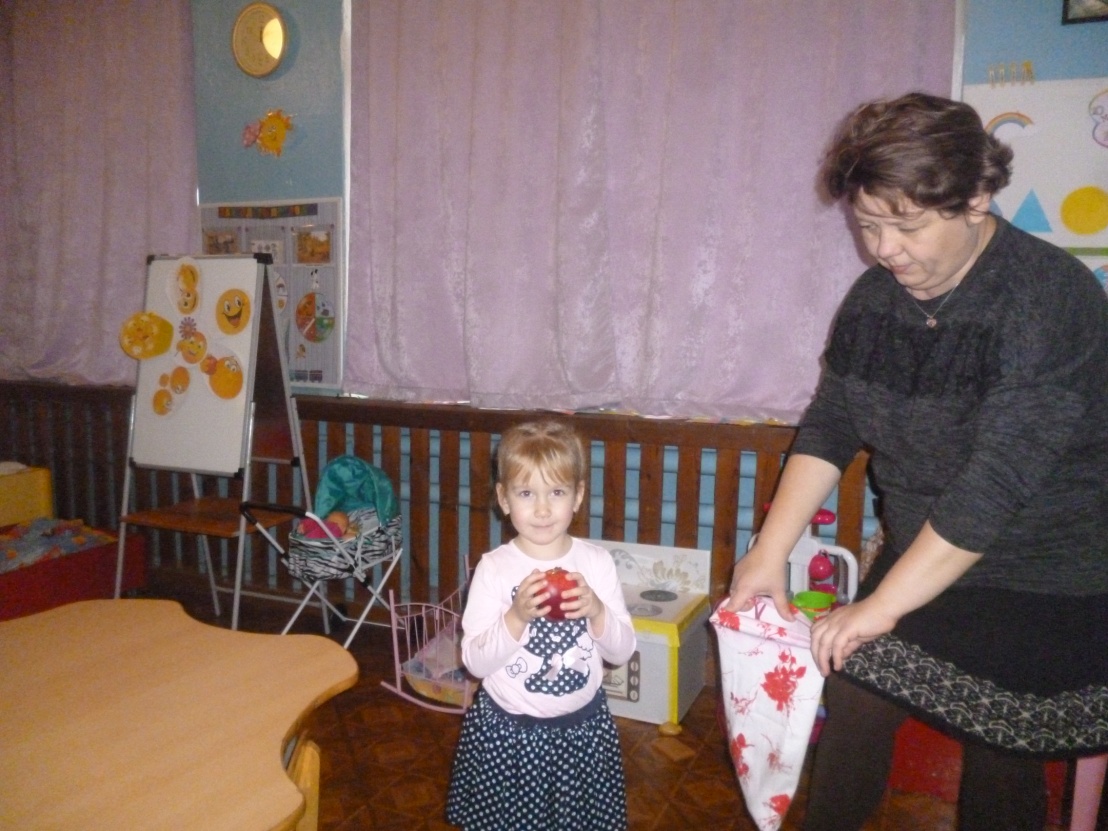 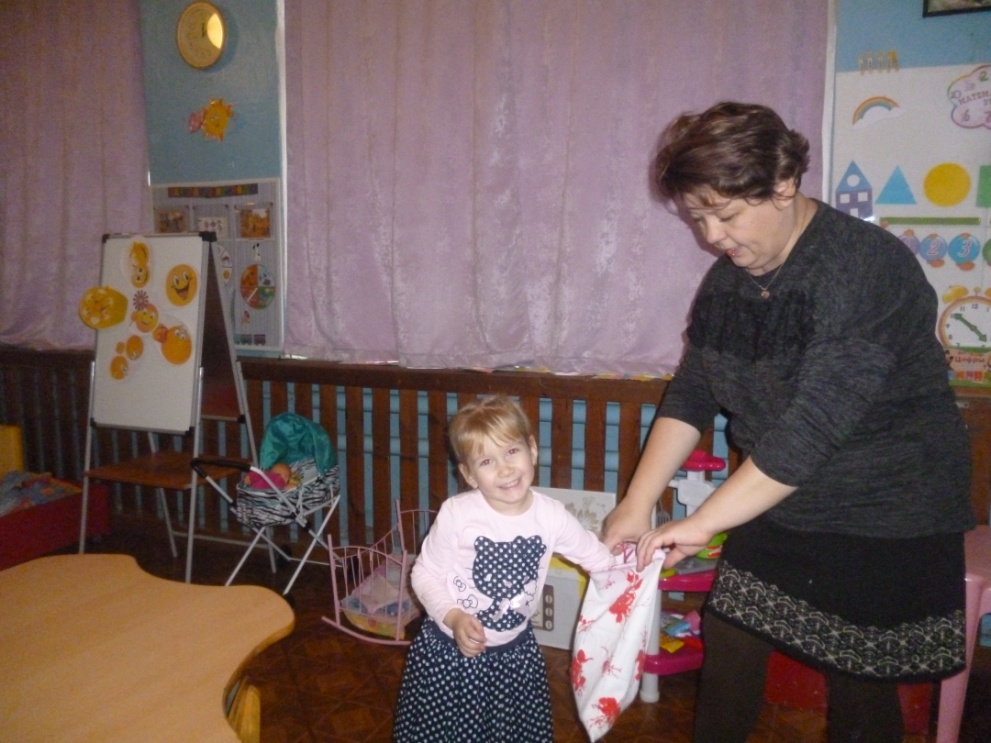 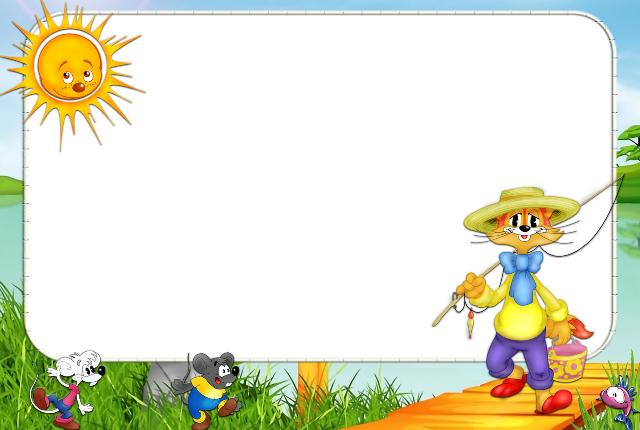 УМЕЙ УСТУПАТЬ!
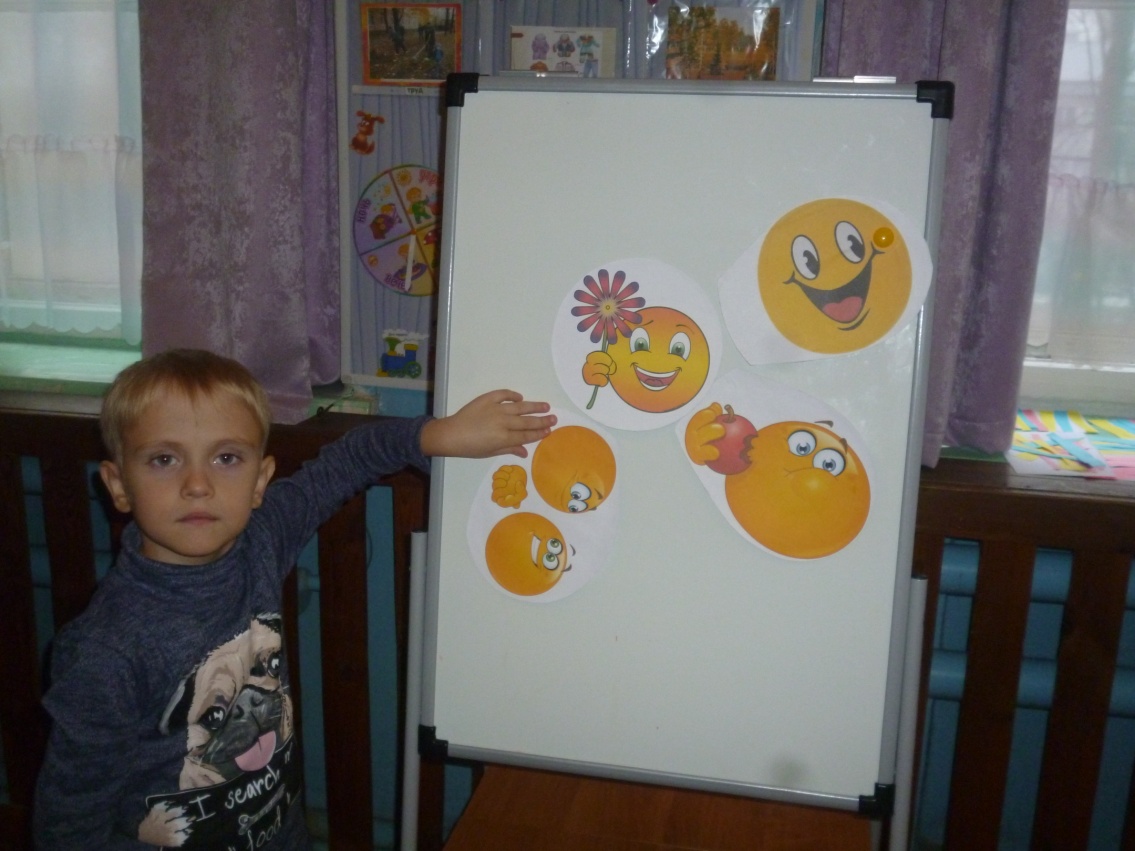 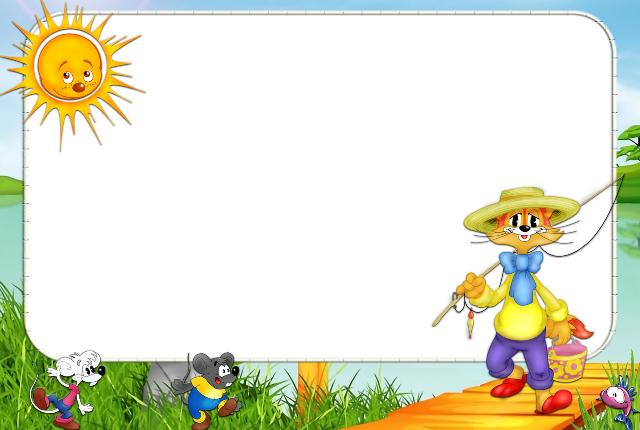 ИЛЛЮСТРАЦИИ К РАССКАЗУ «КАК МИШКА С ЁЖИКОМ ПОССОРИЛИСЬ»
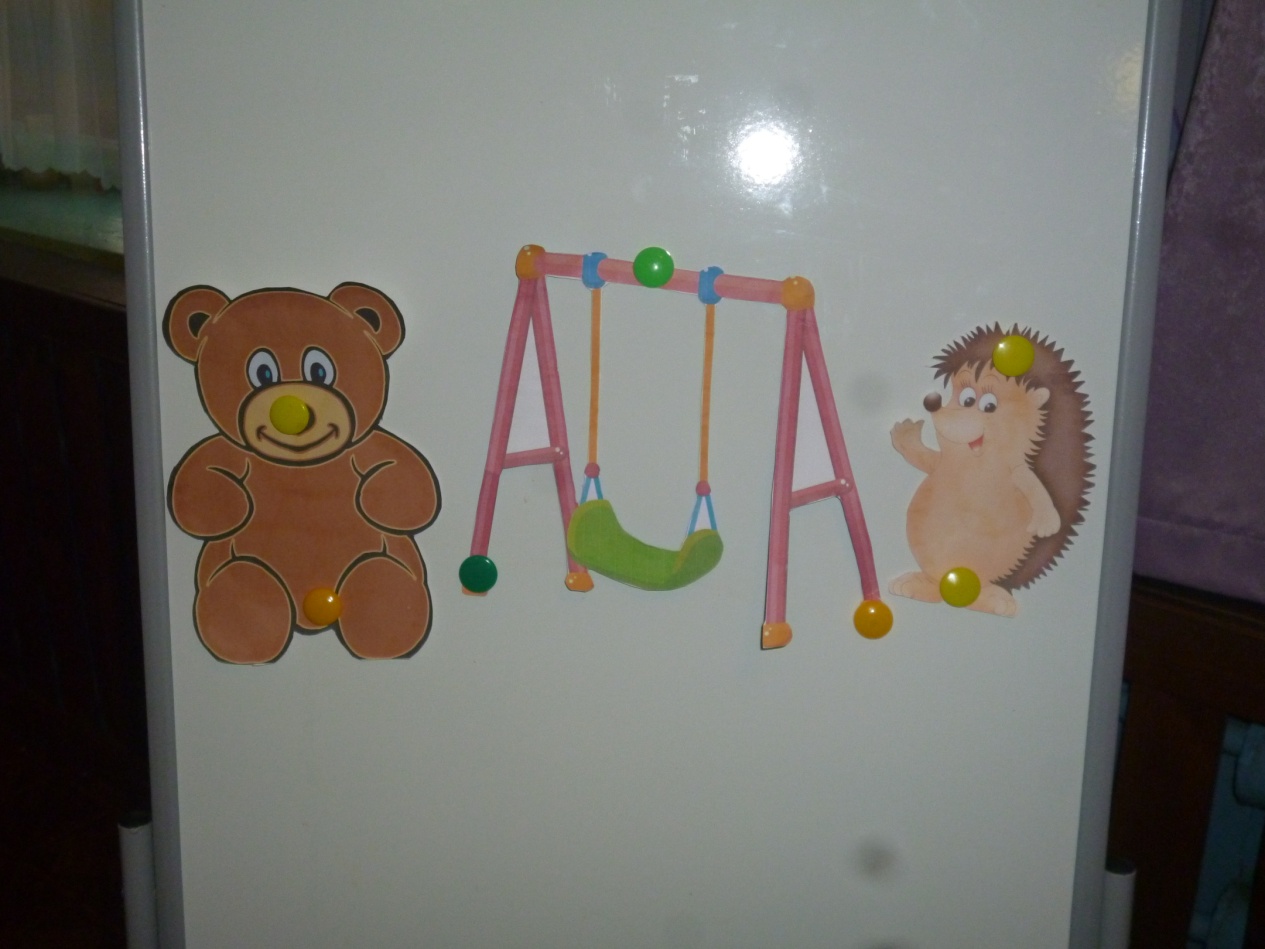 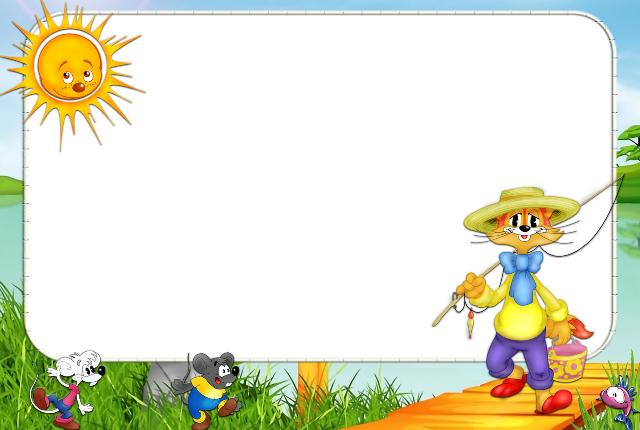 ДРУЗЕЙ НАДО БЕРЕЧЬ!
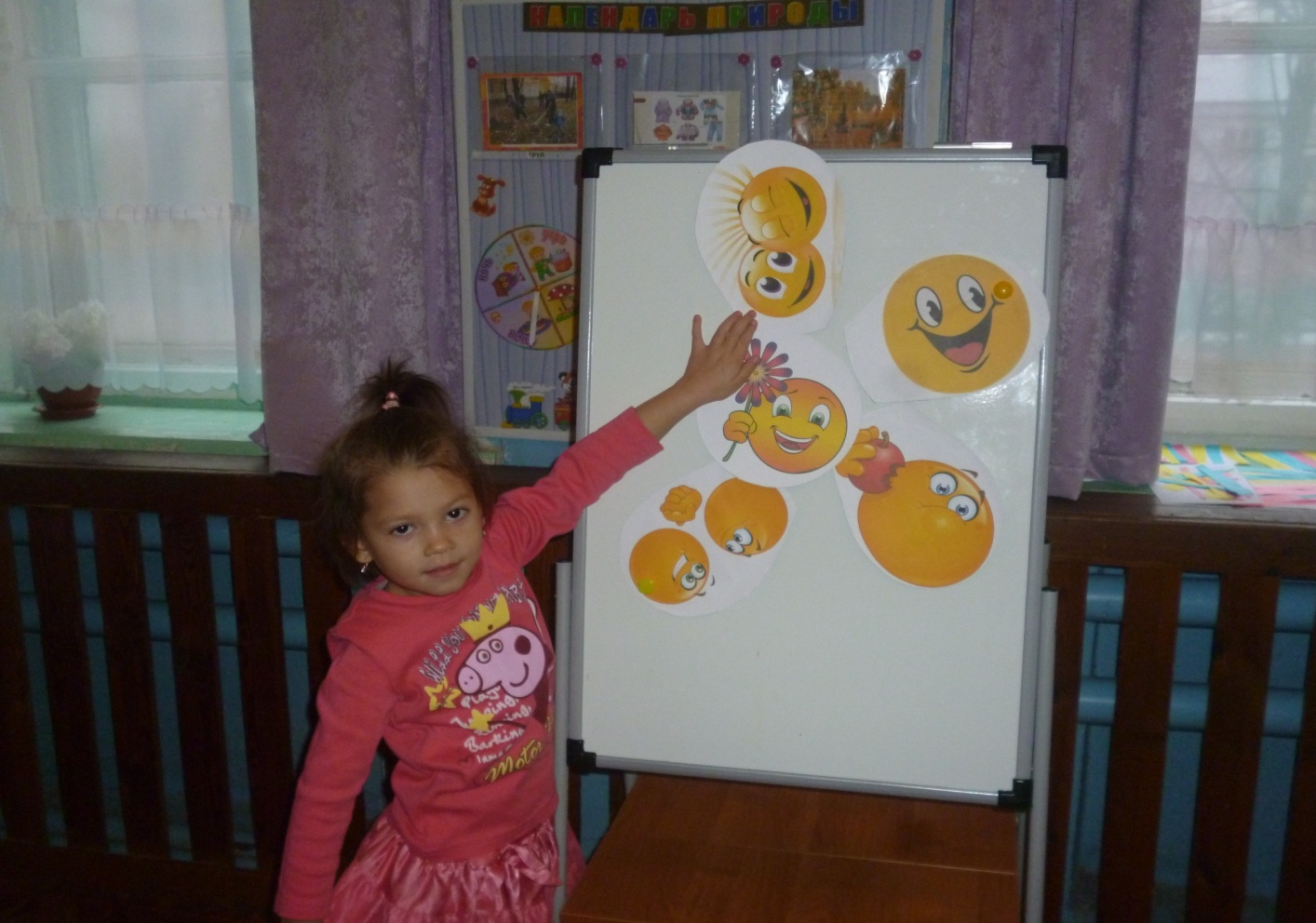 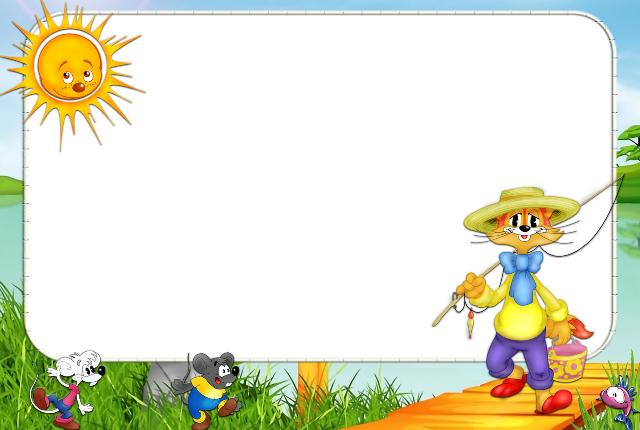 ПОМОГАЙ ВСЕМ,  КТО НУЖДАЕТСЯ В 
ПОМОЩИ И У ТЕБЯ БУДЕТ МНОГО
ДРУЗЕЙ!
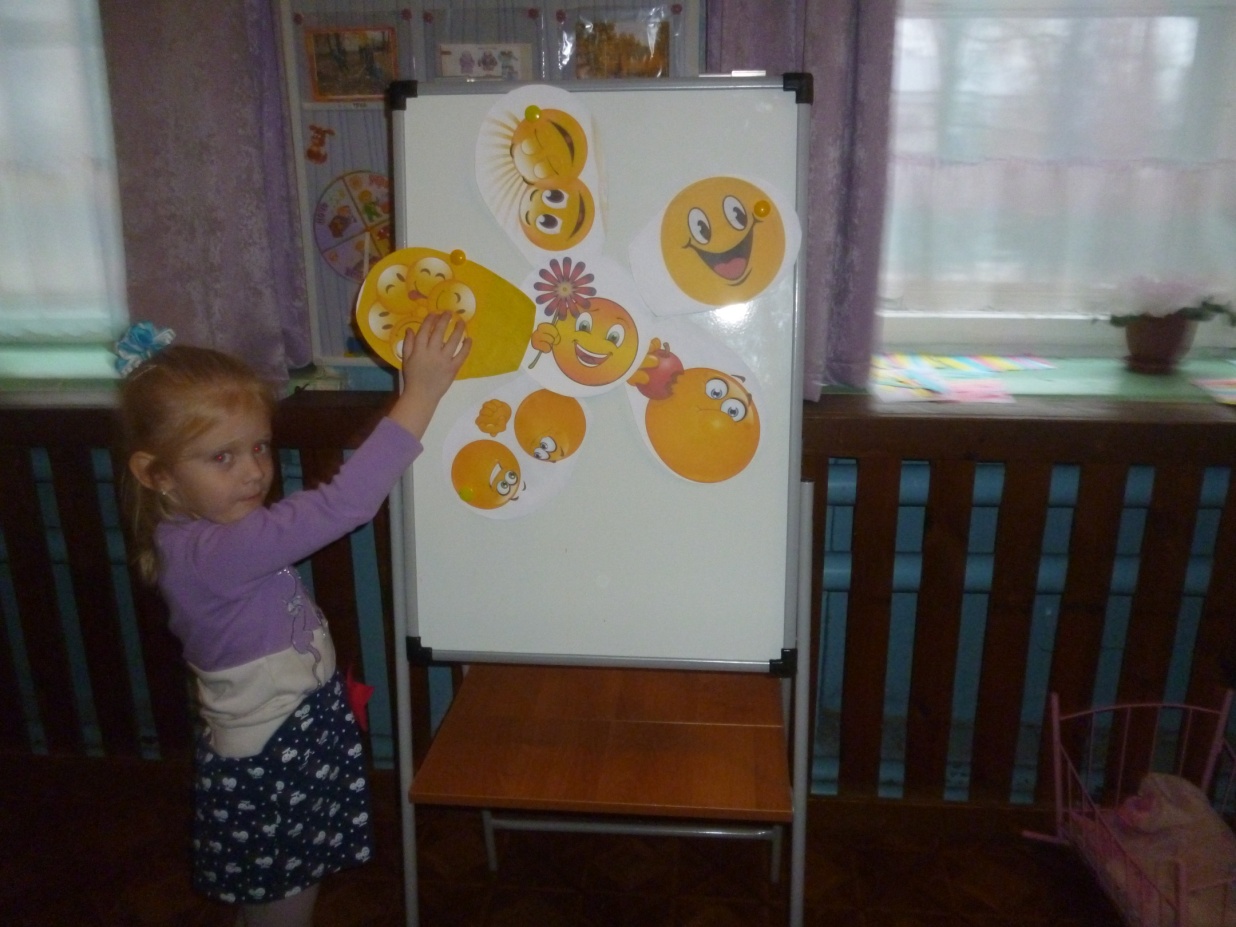 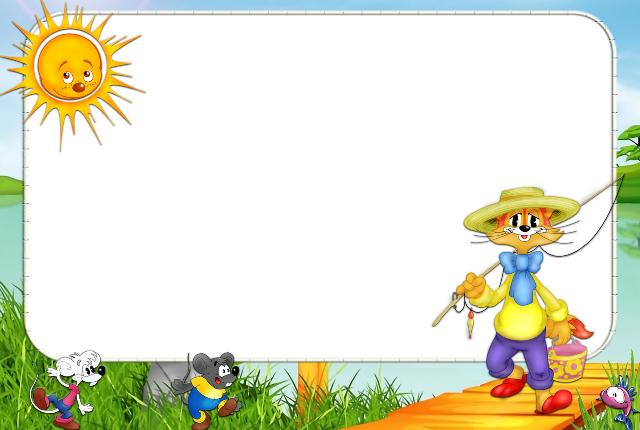 ЦВЕТОК ДРУЖБЫ!
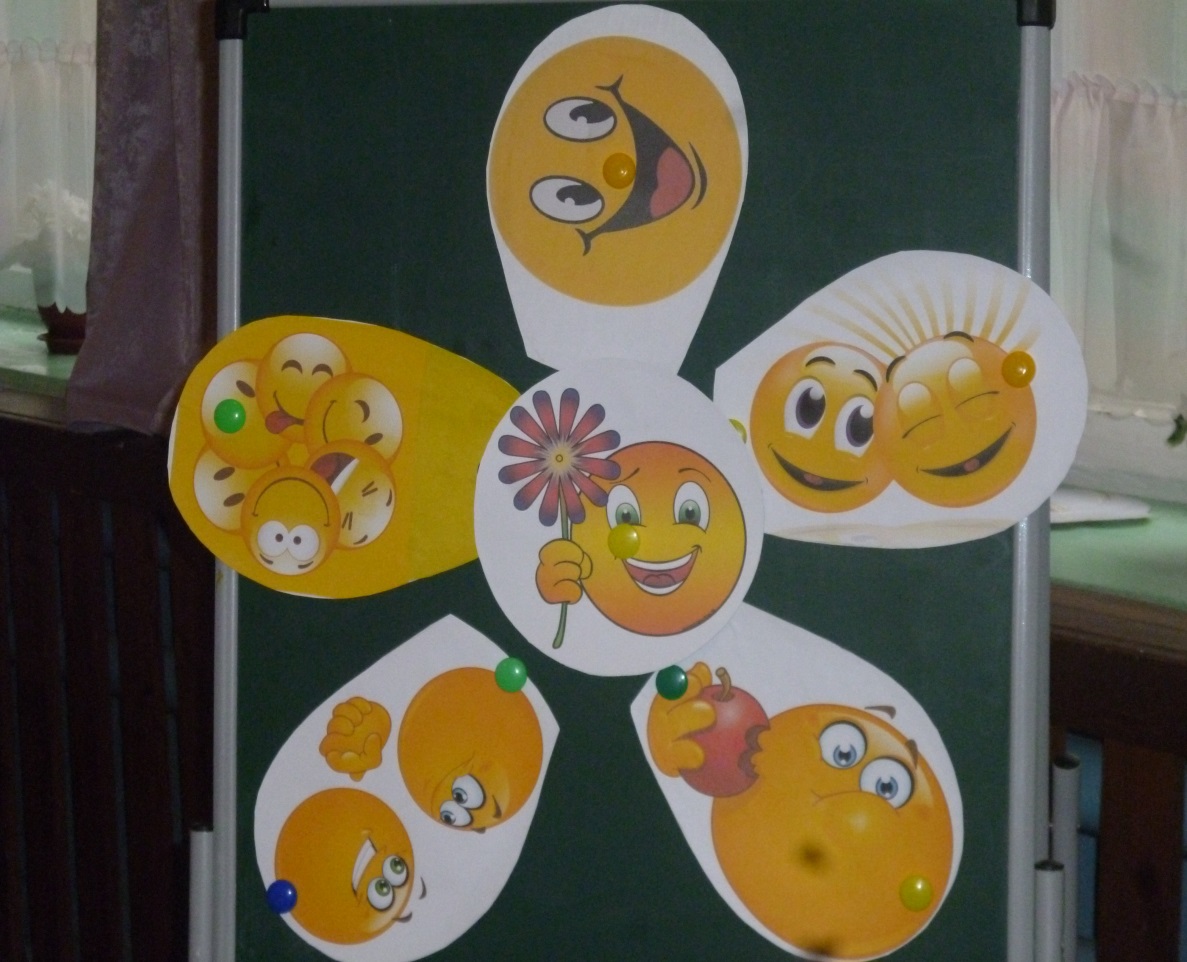 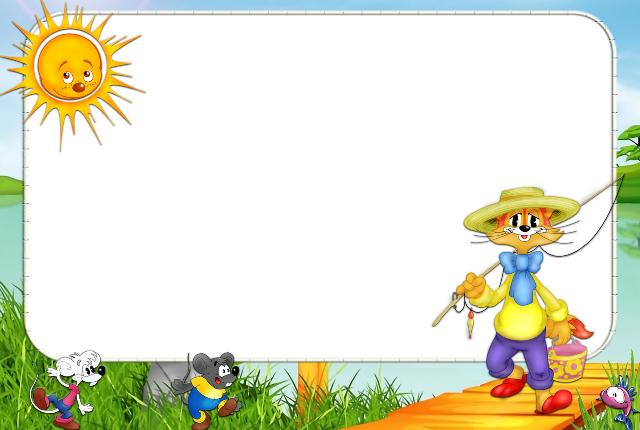 ПРАВИЛА ДРУЖБЫ:

Чаще улыбайся -и у тебя будет много друзей!;
2. Не будь жадным, делись с друзьями!;
Умей уступать!;
4. Друзей надо беречь!;
5. Помогай всем,  кто нуждается в твоей помощи и у тебя будет много  друзей!
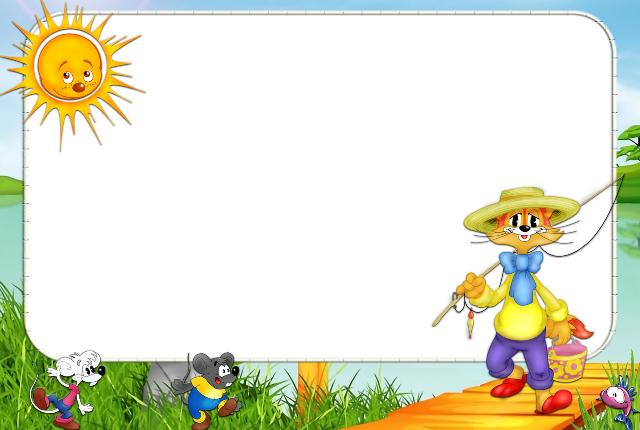 ДРУЗЕЙ НЕ МОЖЕТ БЫТЬ
 СЛИШКОМ МНОГО!!!
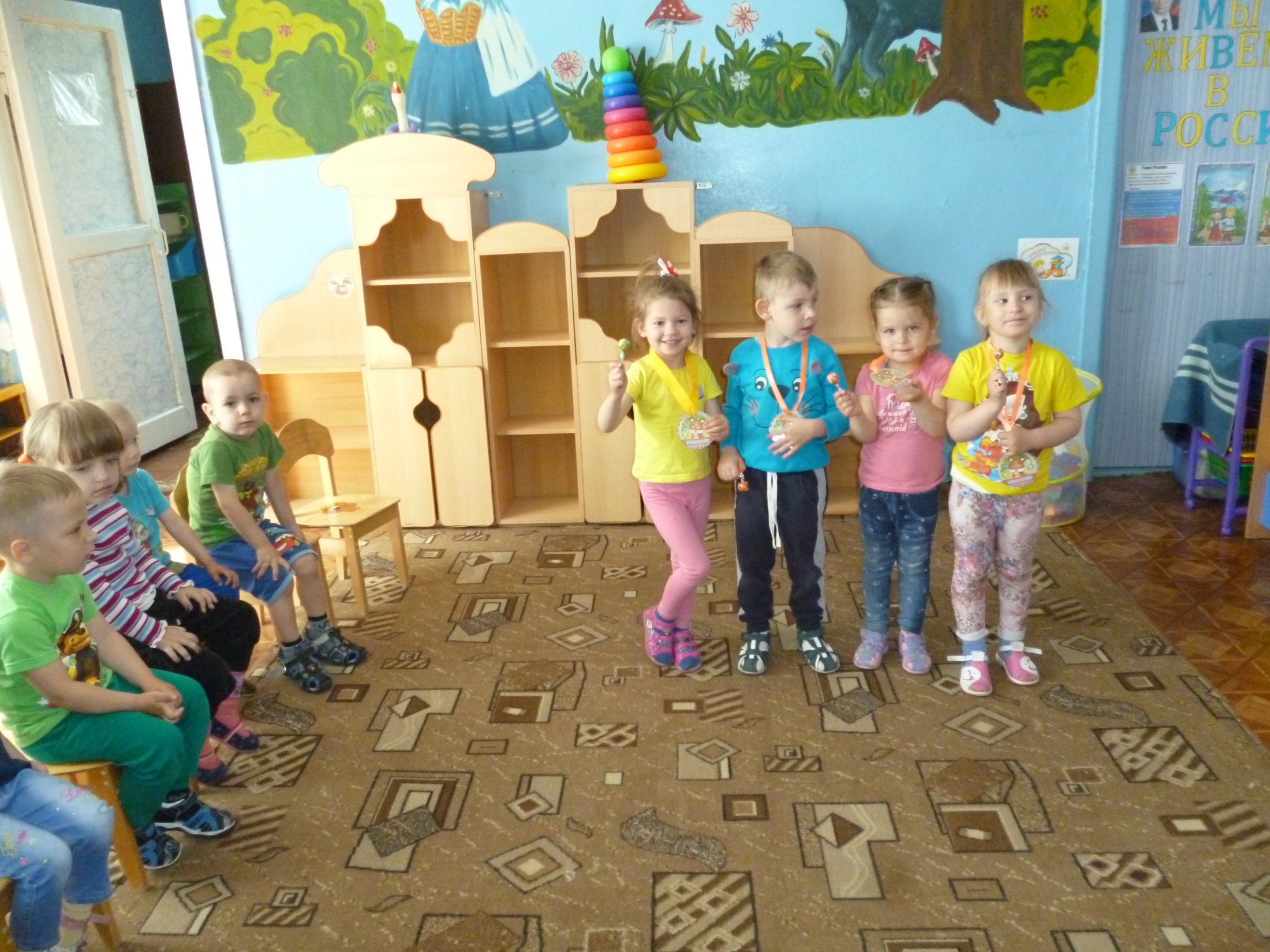